ANATOMIC PATHOLOGY SURGICAL PATHOLOGY
SPECIMEN COLLECTION
OBJECTIVES
Proper Surgical Pathology Specimen Collection

Improper collection/fixation effects

Improve the success of Electronically placed AP orders with SoftID PPID collection process

Purpose of using SoftID PPID
5/09/2016
2
FORMALIN
10 % Neutral Buffered Formalin (NBF)
Clear solution of formaldehyde in water mixed with buffered salts
5/09/2016
3
FORMALIN FUNCTION
Fixation

Critical step in the preparation of tissue specimen.

Preservation of cells and tissue components in a “life-like state” (nearly the same relationship they had in the living body)
5/09/2016
4
ADEQUATE FORMALIN
Formalin ratio
The fixative volume should be 20 times greater than the tissue volume

Specimen container
Use an appropriate sized specimen container when submitting specimens to pathology
Secure lid on container to avoid formalin leakage
Do not use specimen bags
5/09/2016
5
ADEQUATE FORMALIN
The most common error is insufficient ratio of fixative volume to tissue volume.
5/09/2016
6
ADEQUATE FORMALIN
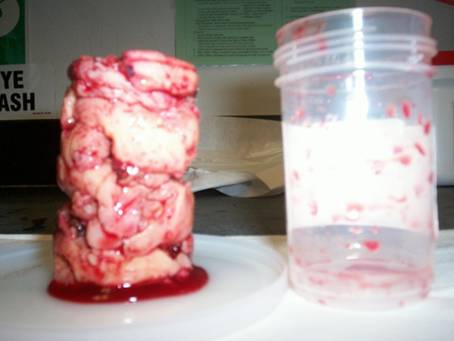 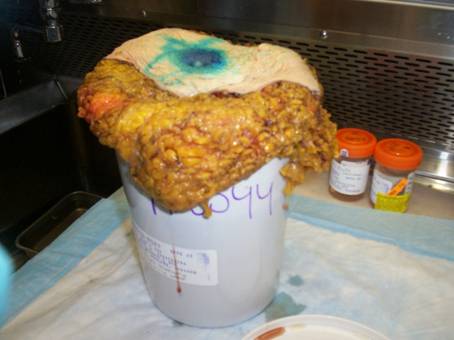 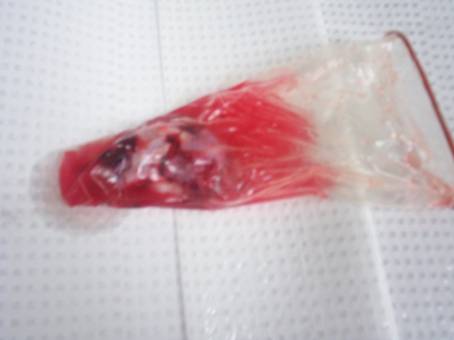 5/09/2016
7
No Formalin
Fresh Tissue
Special studies required
Few examples
Lymphoma studies
Cytogenetic studies

Specimen too large for container/formalin
Not safe for transportation
Proper container size not available
Document if Formalin can be added to avoid delay
5/09/2016
8
NO FORMALIN
Fresh Tissue 


Deliver to surgical pathology immediately

Keep in refrigerator for next schedule pathology specimen pick up
5/09/2016
9
Delayed/Inadequate Fixation
Tissue specimen can be irreversibly damaged

Show inferior nuclear and cytoplasmic morphology with shrinkage and poorly defined cell margins

Invalidate immunogenicity, hormone receptor(ER/PR) and HER2 analysis.
5/09/2016
10
Delayed/Inadequate Fixation
Staining Artifacts
Adequate vs. Inadequate fixation of stomach
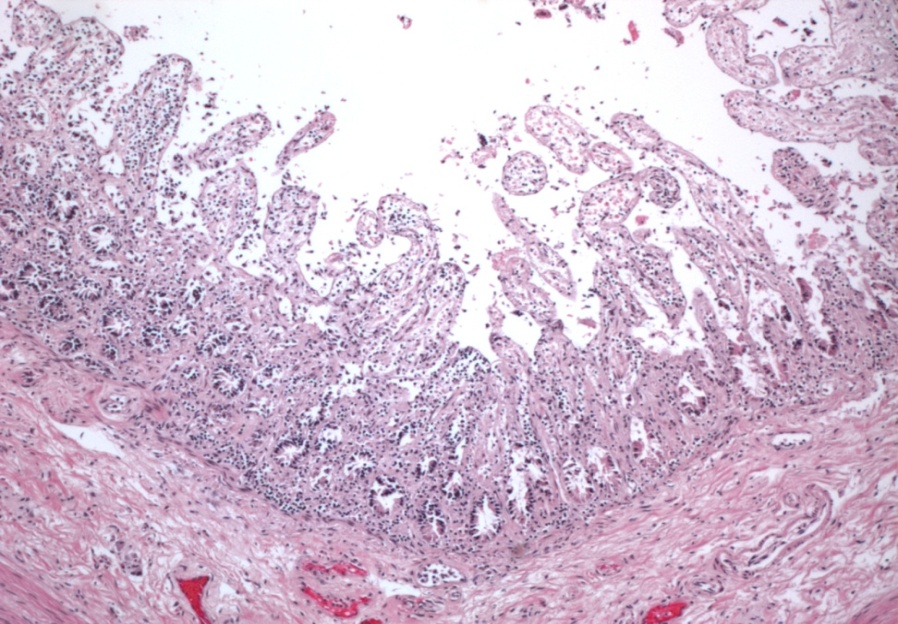 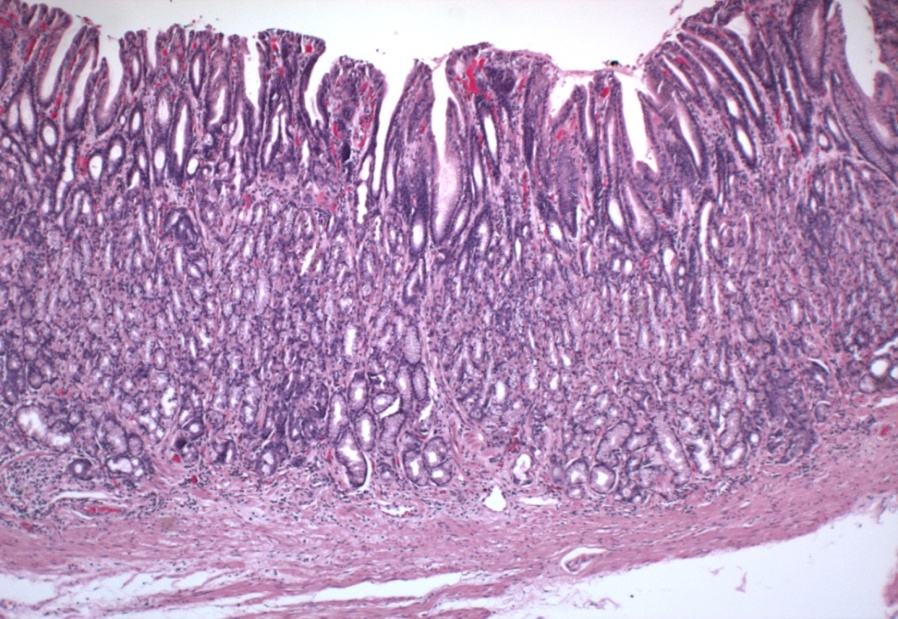 Gastric Mucosa lining the stomach shedding off due to improper fixation
5/09/2016
11
Delayed/Inadequate Fixation
5/09/2016
12
Epic oneChart Electronic Ordering and PPID for Anatomic Pathology Specimens
Cytology and Surgical Pathology Order Entry Tip sheet attached.
5/09/2016
13
Epic oneChart Electronic Ordering and PPID for Anatomic Pathology Specimens
Purpose
EPIC Order
SoftID PPID

Cancel Order
EPIC Order only 
Cancel in EPIC
Order Collected with SoftID PPID 
call pathology to cancel order at 8-9042 option #2
5/09/2016
14
Epic oneChart Electronic Ordering and PPID for Anatomic Pathology Specimens - Issues
Factors that prevent a successful process include but are but limited to:
Nursing turnover/training
Incomplete nursing LIS security 
Nursing communication
Nature of Surgical Procedures (time allowances)
Pre-Ordering/Improperly ordering of AP Test(s)
Hardware Issues (i.e. label printer)
Network/Interface delays/issues
5/09/2016
15
Conclusion
Use 20:1 Formalin to Tissue ratio

Use appropriate size specimen container

Use SOFTID PPID for all AP collected specimens

Communicate with Surgical Pathology/Cytology
5/09/2016
16
CONTACT INFORMATION
Surgical Pathology
Jennifer Lehmann – 248-898-5981
Sharon Scalise – 248-898-5981
Ermal Guzi – 248-898-8266
Cytology
Donna Cary – 248-898-2021
Christopher Dalton – 248-898-9032
5/09/2016
17
THANK YOU
Christopher Dalton
Sharon Scalise
5/09/2016
18